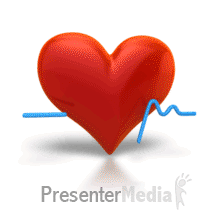 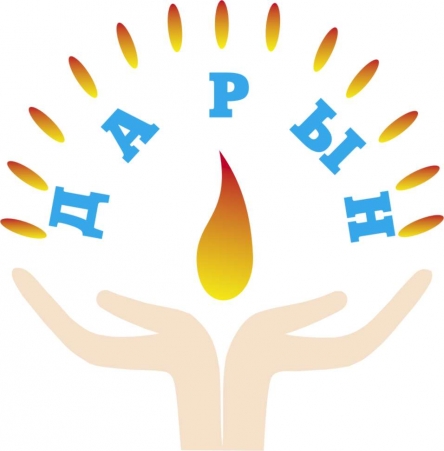 Қанайналым жүйесіHUMAN CIRCULATORY SYSTEM
Сабақтың мақсаты:
-  Қанайналым жүйесі мүшелерімен, жүрек, қан тамырларының қызметімен танысу.
-   Жаңа материалдық қабылдай отырып, оқушылардың өз бетімен білімін толықтыру дағдыларын, ойлау қабілеттерін дамыту;
-  Қанайналым жүйесін ағылшын тілінде меңгеру;
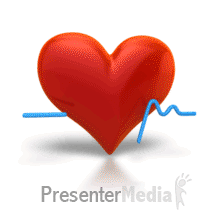 Үй тапсырмасы:Homework:
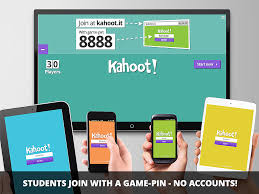 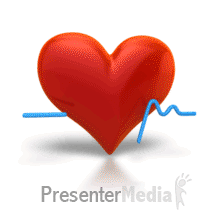 HUMAN CIRCULATORY SYSTEM
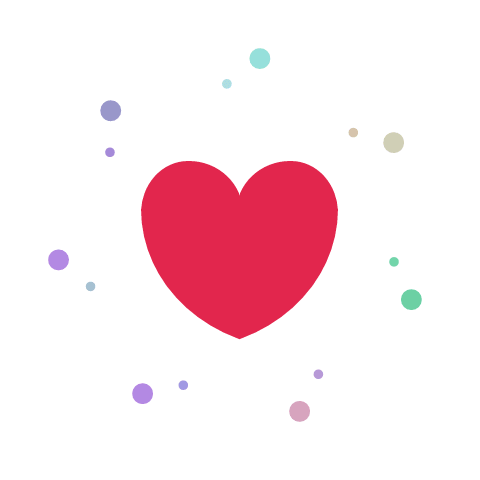 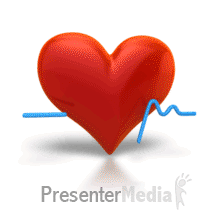 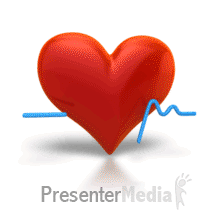 Functions of human circulatory system
The human circulatory  system functions like a network of highways. It transports materials around the body.
SOME TRANSPORTED MATERIALS 
Oxygen
Carbon dioxide
Digested food
Hormones
Waste chemicals - urea
Heat
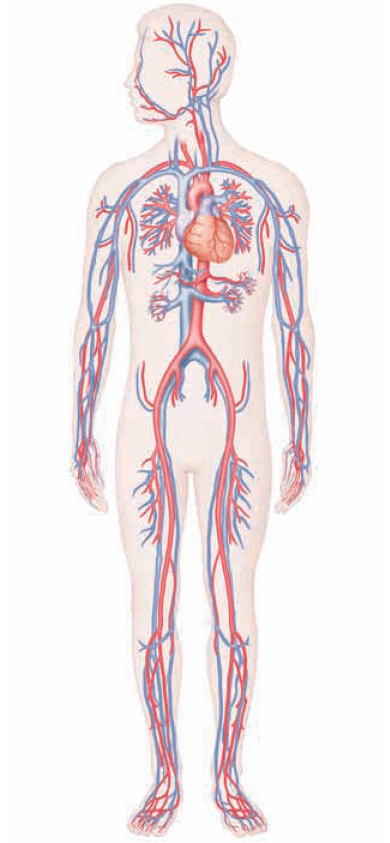 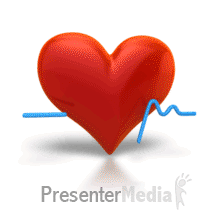 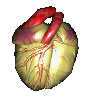 The Circulatory System
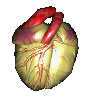 The circulatory, or cardiovascular, system is made up of the heart, blood vessels, and blood.
In one day, human hearts beat about 100,000 times and pump around 1,500 gallons of blood!
Whew! I’m tired!
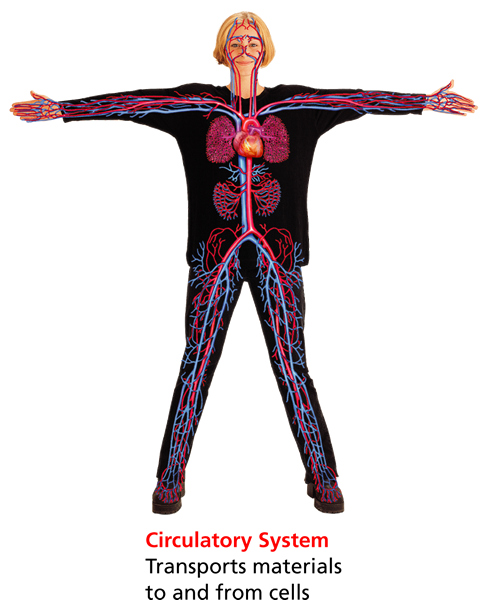 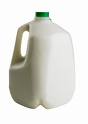 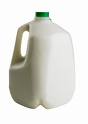 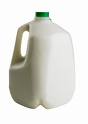 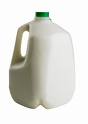 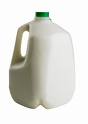 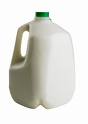 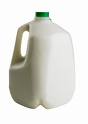 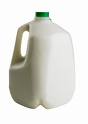 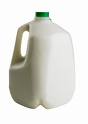 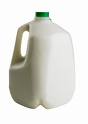 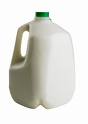 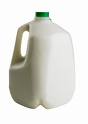 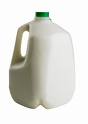 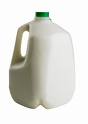 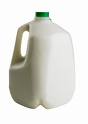 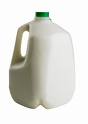 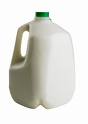 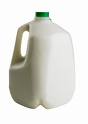 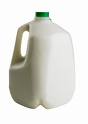 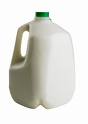 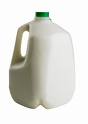 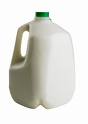 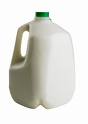 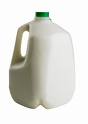 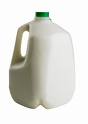 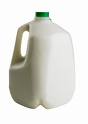 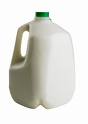 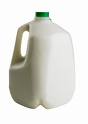 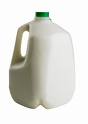 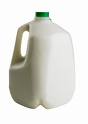 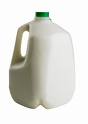 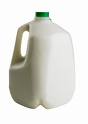 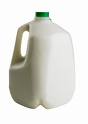 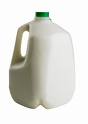 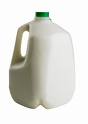 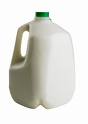 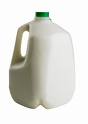 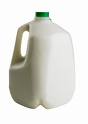 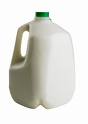 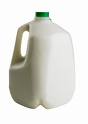 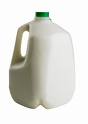 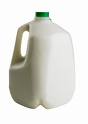 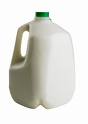 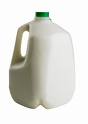 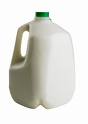 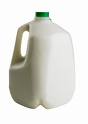 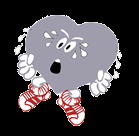 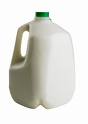 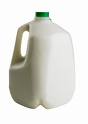 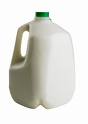 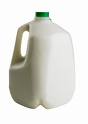 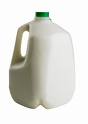 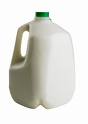 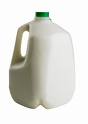 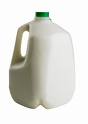 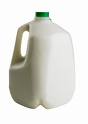 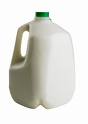 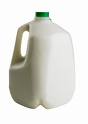 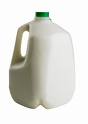 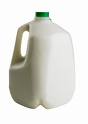 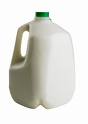 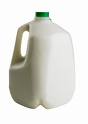 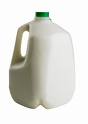 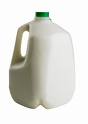 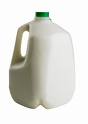 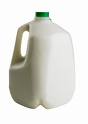 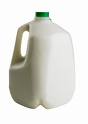 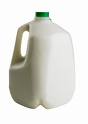 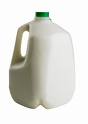 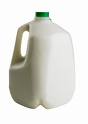 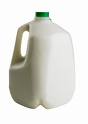 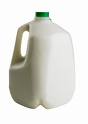 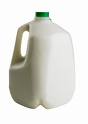 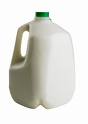 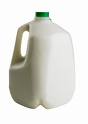 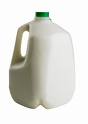 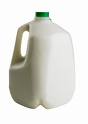 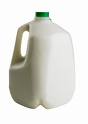 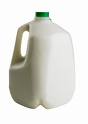 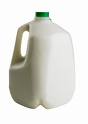 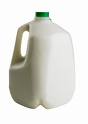 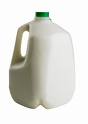 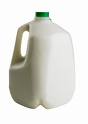 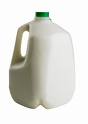 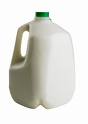 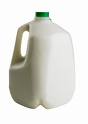 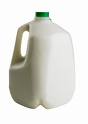 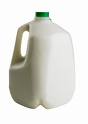 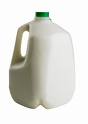 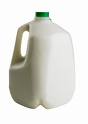 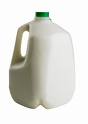 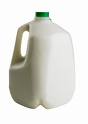 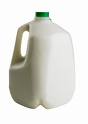 Circulatory Systems

Components of the closed circulatory system of humans:
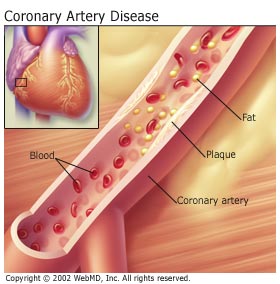 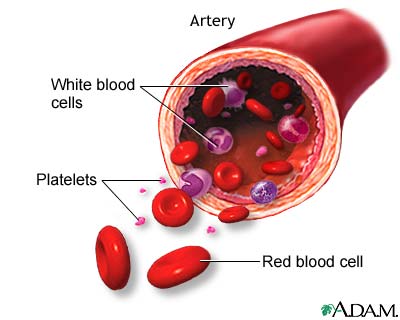 3. The Heart
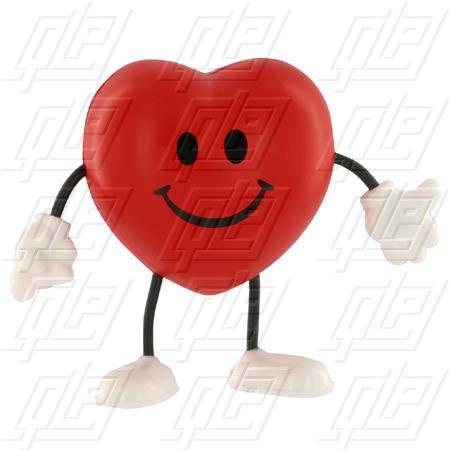 1. Blood
2. Blood Vessels
BLOOD VESSELS
There are 3 types of vessels in our body.
These are;
ARTERIES
VEINS
CAPILLARIES
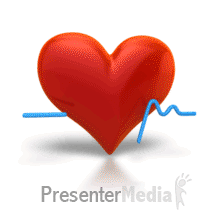 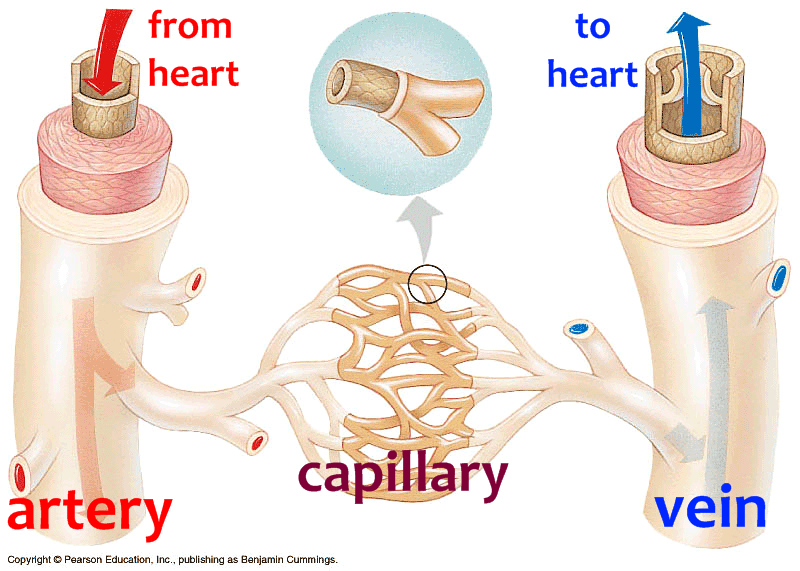 What carries the blood?
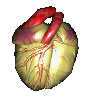 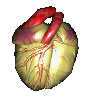 Arteries carry blood away from the heart.
They are very thick, and have strong, muscular walls to withstand the pressure created by the heart.
Arteries carry blood away from heart to the different tissues of the body.
 The pulse is the rhythmic contraction and relaxation of arteries which are parallel to the contraction of the heart.
 Branches of arteries are called as arteriole.
 They carry mainly oxygenated blood
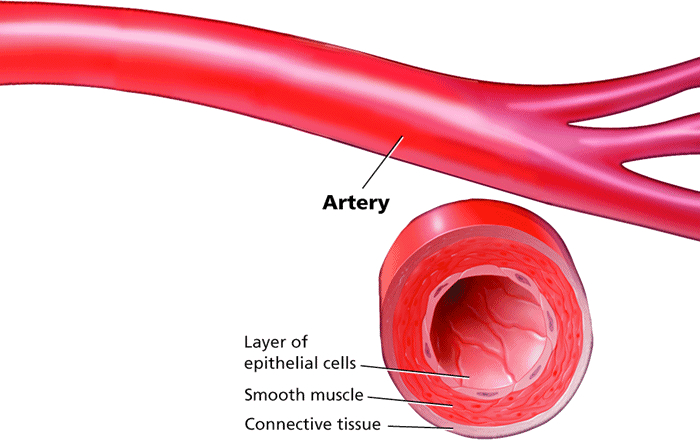 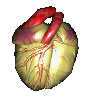 What carries the blood?
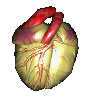 Capillaries are tiny vessels that run through your body tissue.
They are very thin to allow oxygen and waste to pass between the vessels and your cells.
Capillary walls are only one cell thick. Gas and nutrient molecules pass easily through their thin walls.
Capillaries connect arteries to the veins.
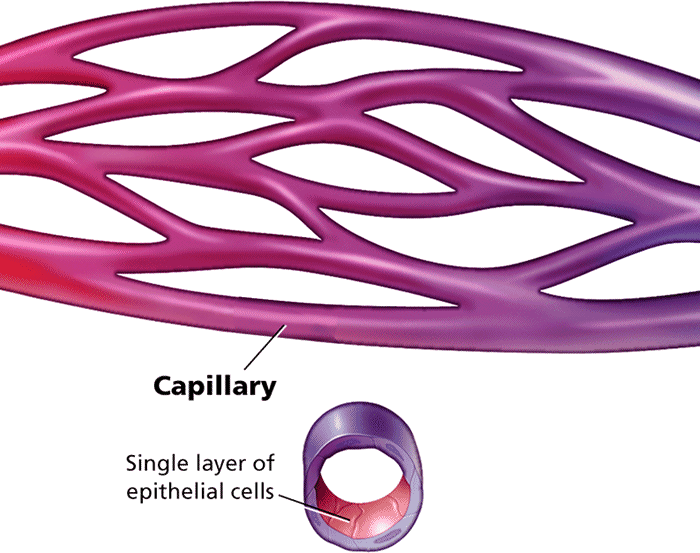 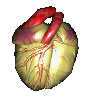 What carries the blood?
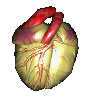 Veins carry blood back to the heart.
They have thinner walls than the arteries because there is not as much pressure from the heart.
Veins mainly carry deoxygenated blood
Branches of veins are called as venules
Veins are farther from the heart and exposed to lower pressures.
Veins are larger in diameter than arteries.
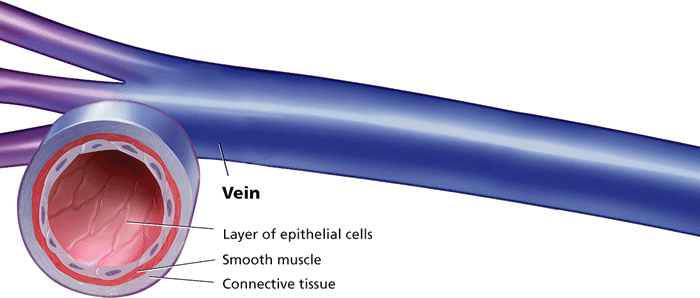 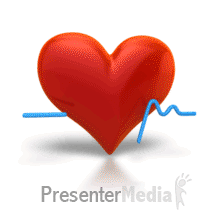 This vast system of blood vessels - arteries, veins, and capillaries - is over 60,000 miles long. That's long enough to go around the world more than twice!
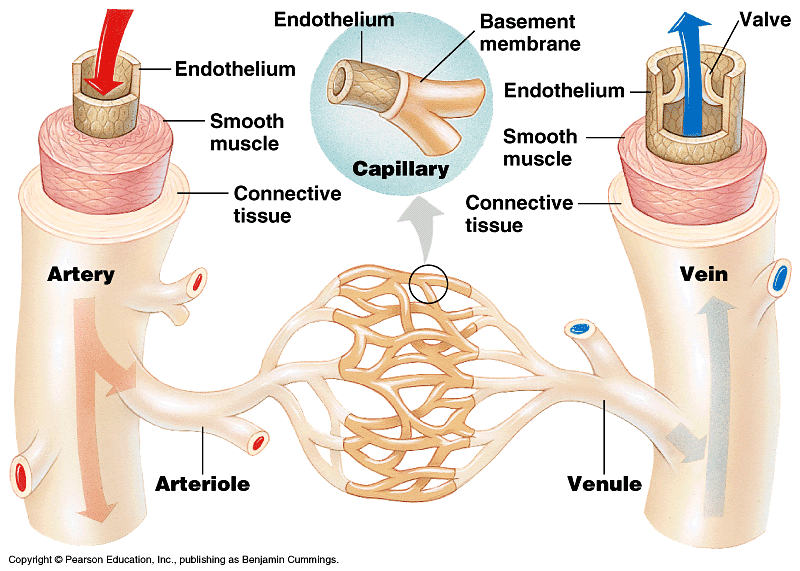 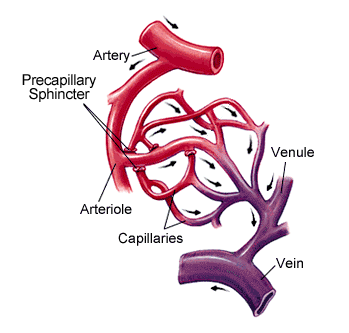 artery
vein
arteriole
venule
capillary
The Heart
HEART FACTS:
About 250-340 grams,
In your life time, pumps about 300 million liter of blood, 
It contracts about 2.5 billion times.
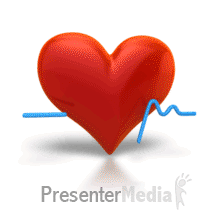 Where the Heart is located
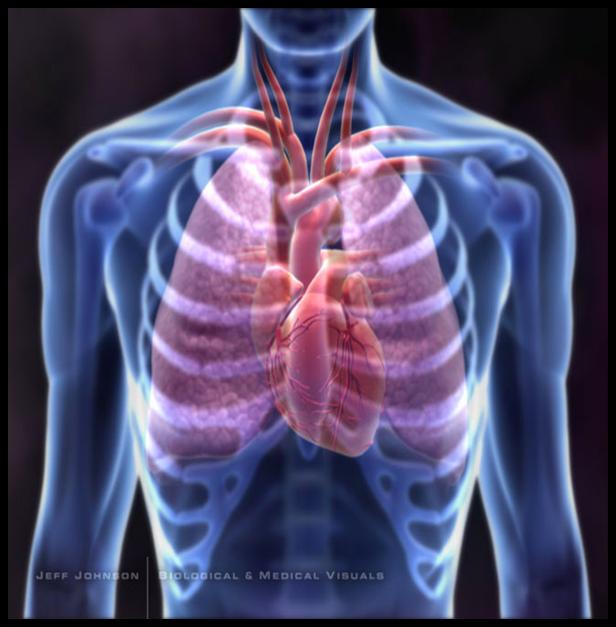 Main structure of the heart
The heart is made of a special type of muscle called cardiac muscle which contracts and relaxes rhythmically for a lifetime.
The heart is located in the chest cavity and is surrounded by a membrane called the pericardium.
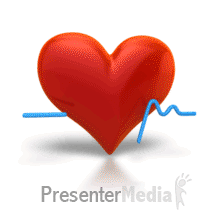 Internal Structure
External Structure
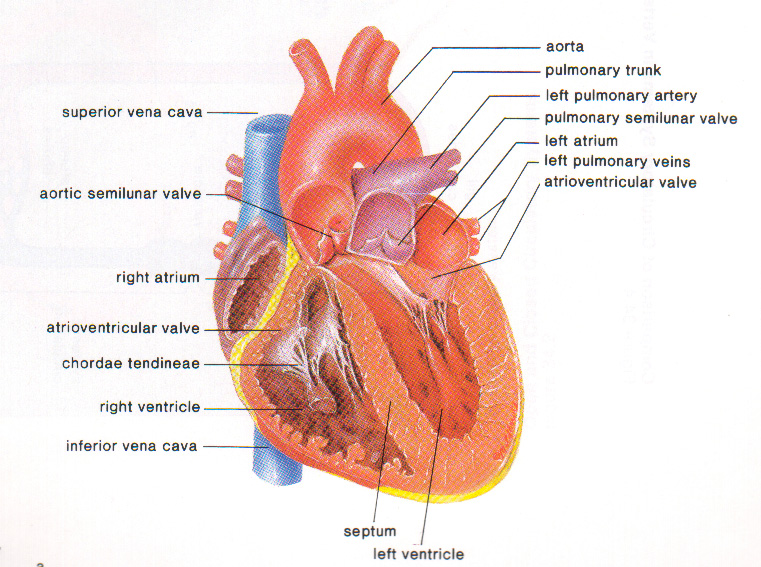 Internal Structure Of The Heart
The heart consists of four chambers :
The two upper chambers = ATRIA
The two lower chambers = VENTRICLES
Between atria and ventricle there are valves, preventing the blood coming back to the atria when the ventricles contract. 
The valve on the left is BICUSPID VALVE
The valve on the right is TRICUSPID VALVE
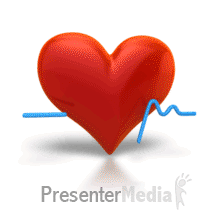 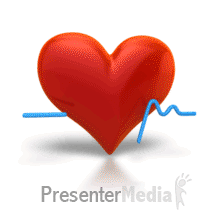 Parts of the Circulatory System
The Heart - is divided into FOUR Chambers
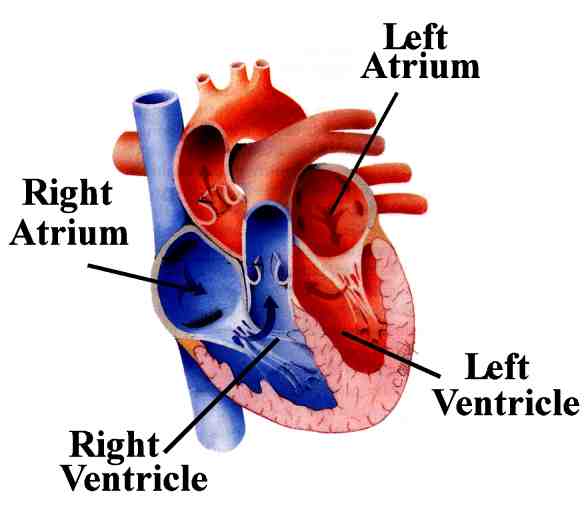 VALVES
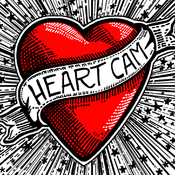 HEARTCAM
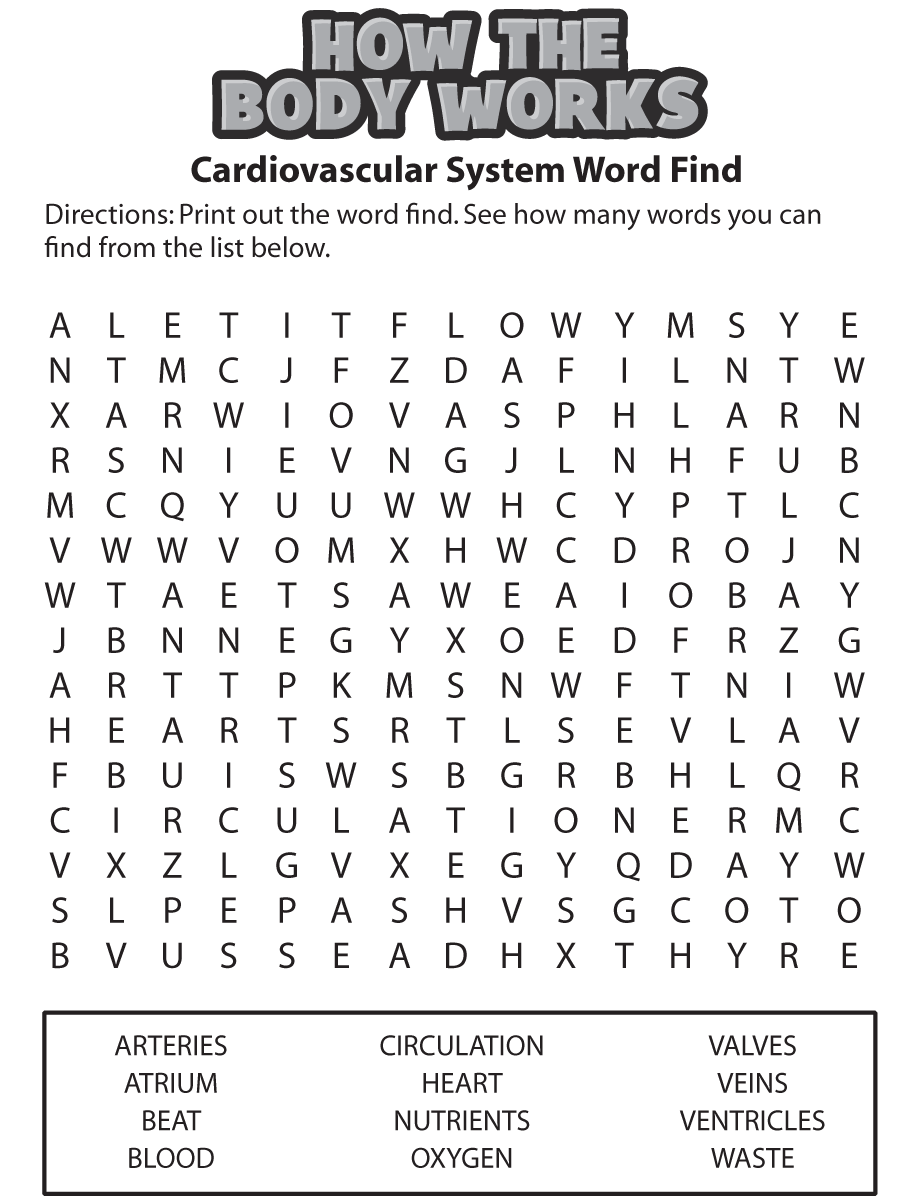 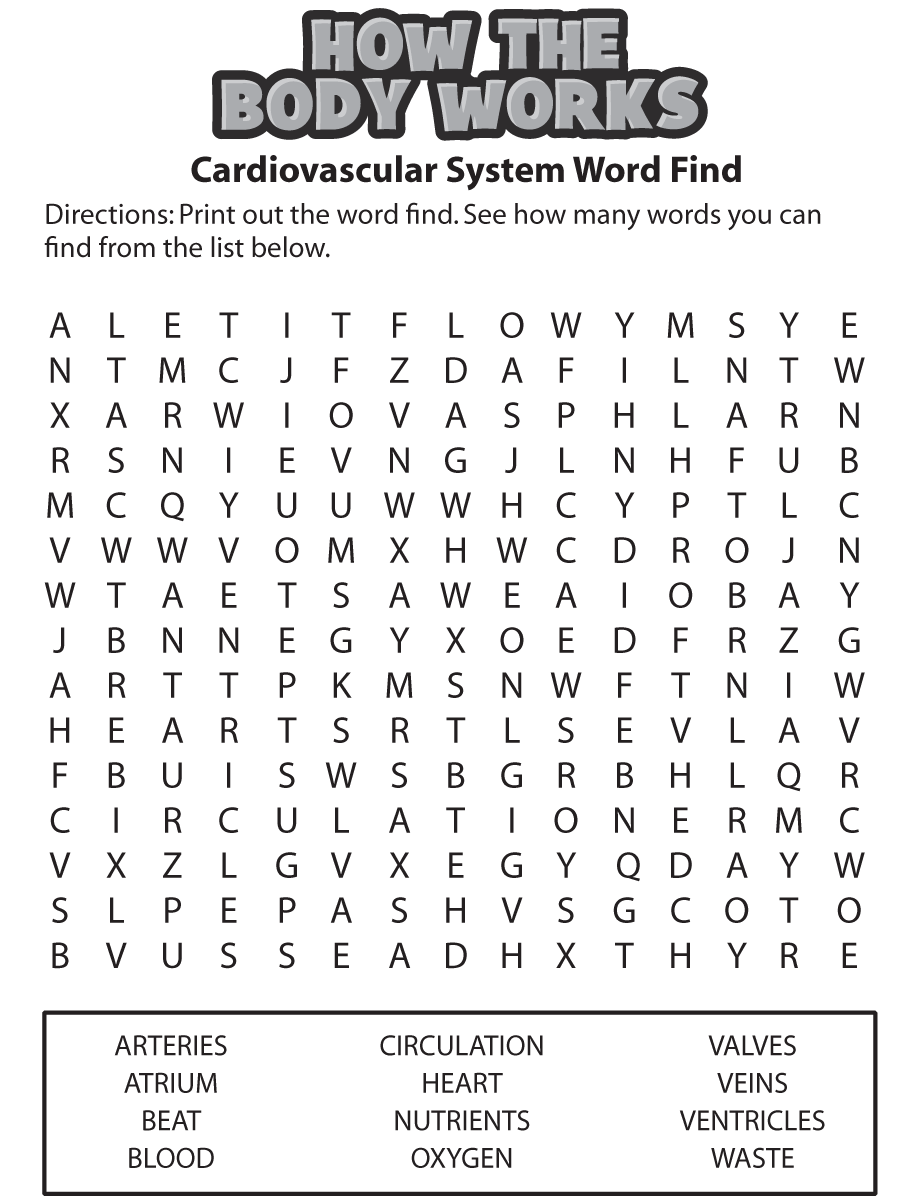 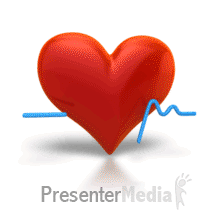 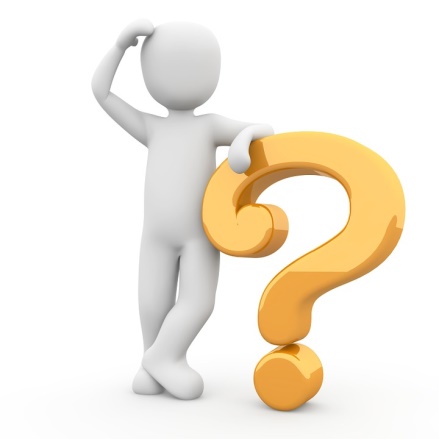 Fill in the blanks:
Жүректің қабырғасы ___________________ тұрады
Жүректегі_____________ қанды тек бір бағытта өткізеді.
Жүректің қалың бұлшықетті қабаты____________ деп аталады.
Жүректен қанды әкететін қантамырлар ___________ деп аталады.
 _______________ қанайналым жүйесінің орталық мүшесі.
________, __________ and ________ are the components of the closed circulatory system of humans:
Branches of arteries are called as ___________
__________connect arteries to the veins
answers:
Жүректің қабырғасы  3 қабаттан  тұрады.
Жүректегі  қақпақша қанды тек бір бағытта өткізеді.
Жүректің қалың бұлшықетті қабаты  миокард  деп аталады.
Жүректен қанды әкететін қантамырлар артерия деп аталады.
 Жүрек қанайналым жүйесінің орталық мүшесі.
Heart, Blood and Blood vessels are the components of the closed circulatory system of humans:
Branches of arteries are called as arteriole.
Capillaries connect arteries to the veins
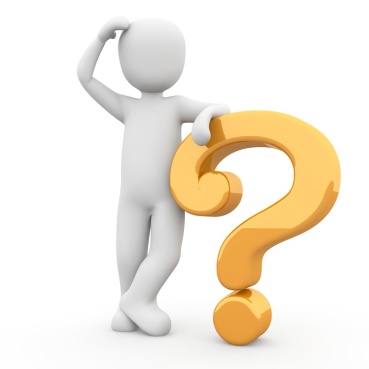 Kahoot
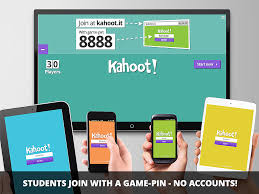 Homework:
Қанайналым мүшелері. Жүректің құрылысы тақырып бойынша ғылыми – ақпараттану, термин сөздермен жұмыс.  
Жұмыс дәптеріндегі  тапсырмаларды орындау
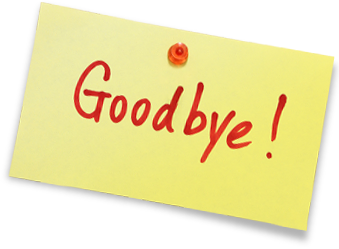 Thank you for attention!!!